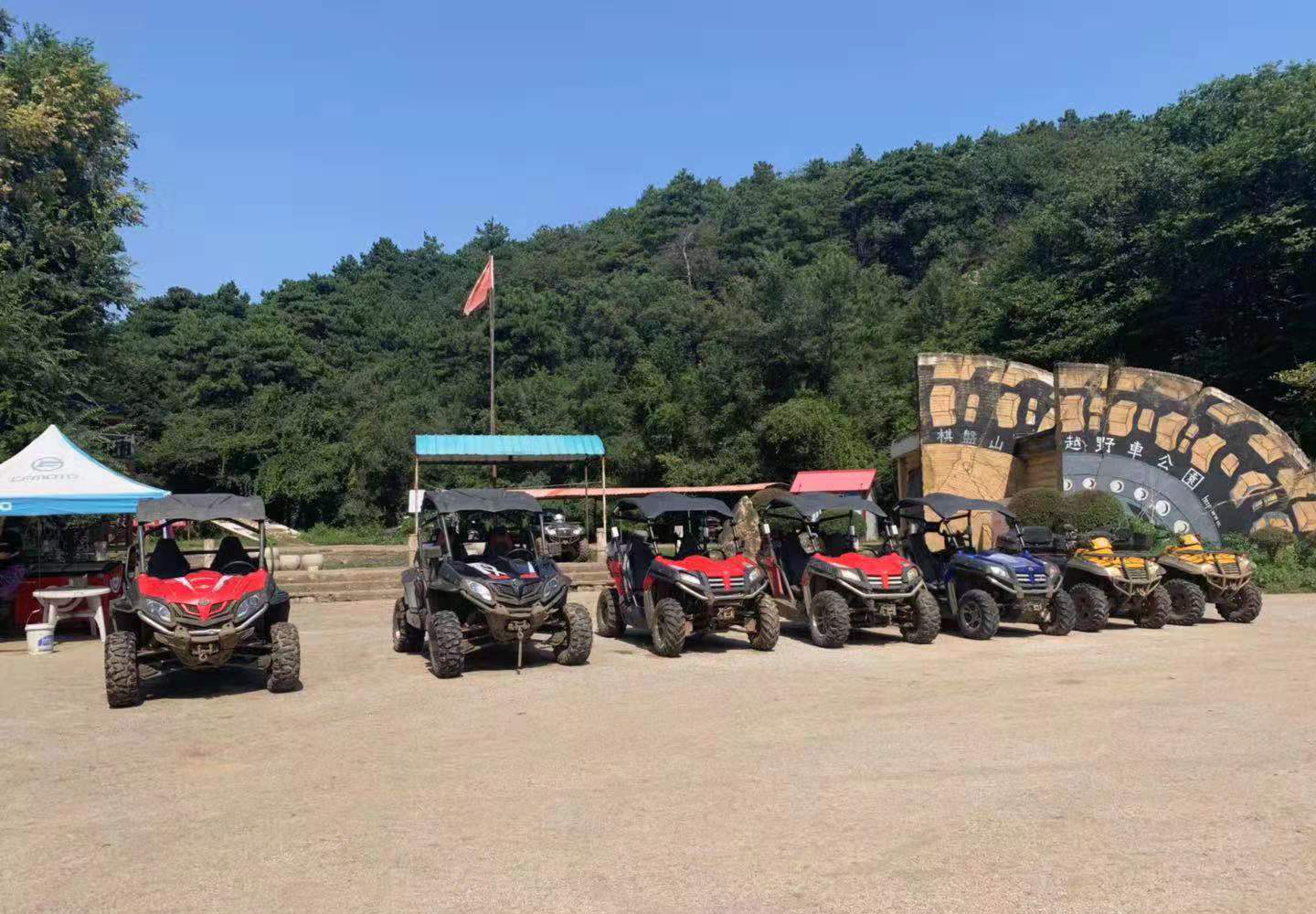 沈阳秀湖越野区试驾场地
场地位于秀湖风景旅游区内，全区规划占地面积203平方公里，其中景区面积142平方公里，副城城区面积61平方公里。
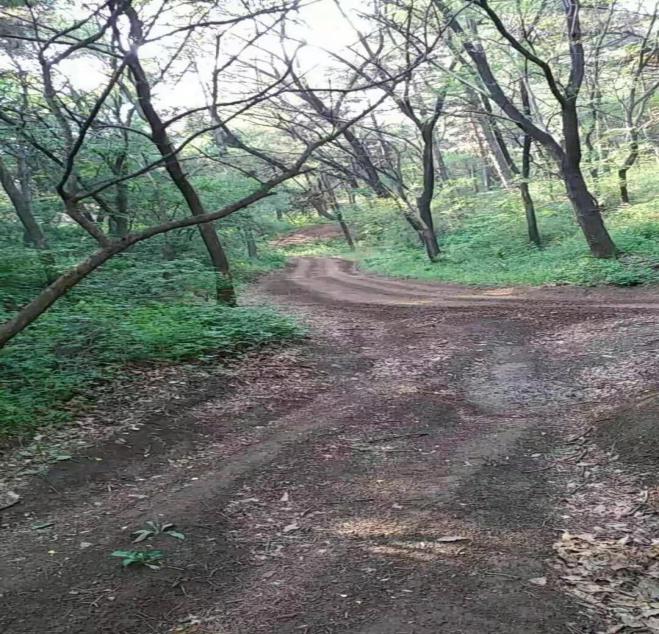 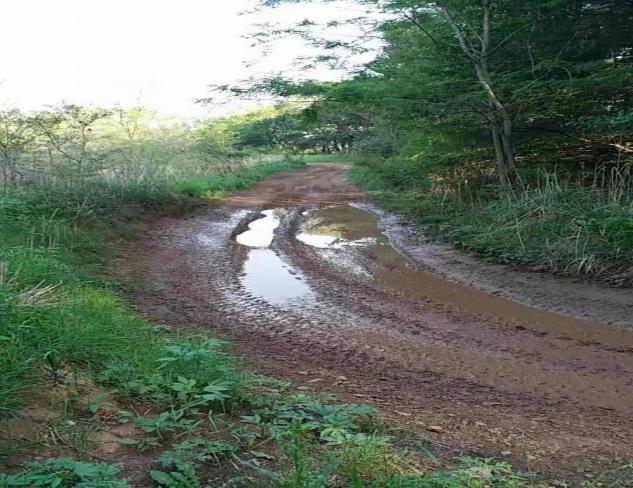 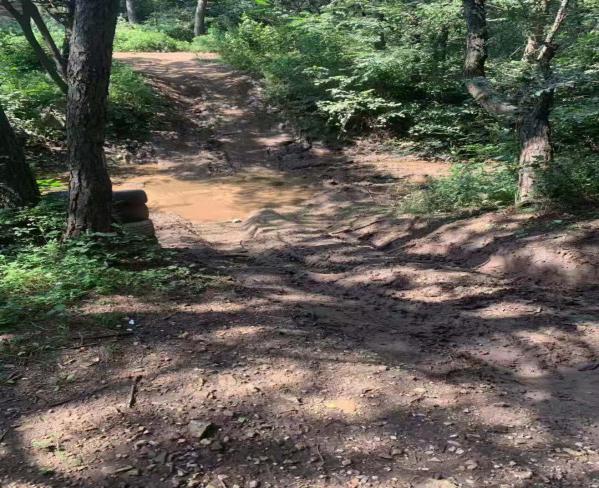 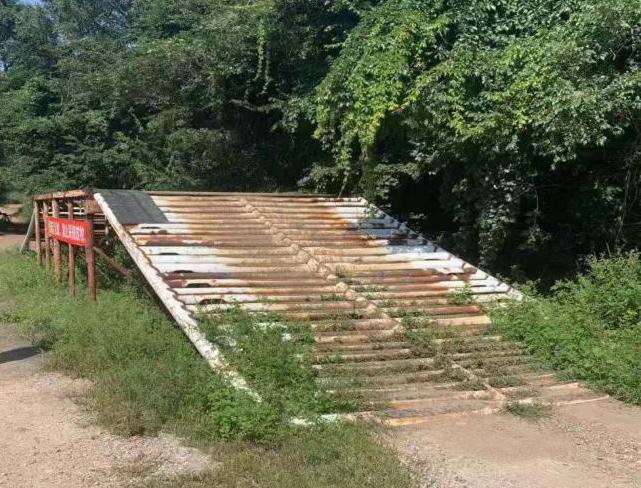 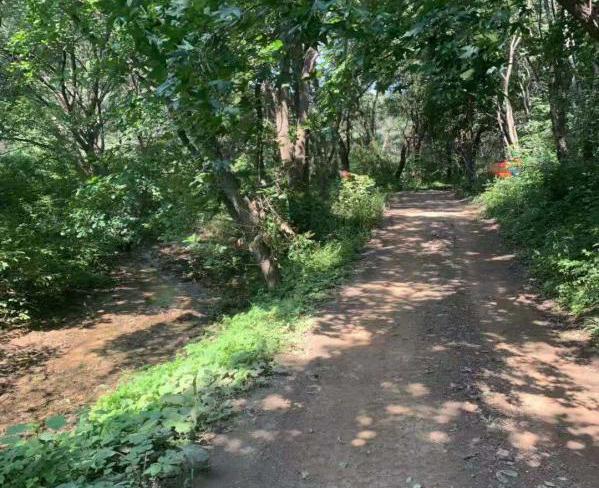 场地费用：3万/天
场地面积：越野全地形场地面积约为2公里
供电供水：380v/40kw  固定洗手间
配套设施：停车位
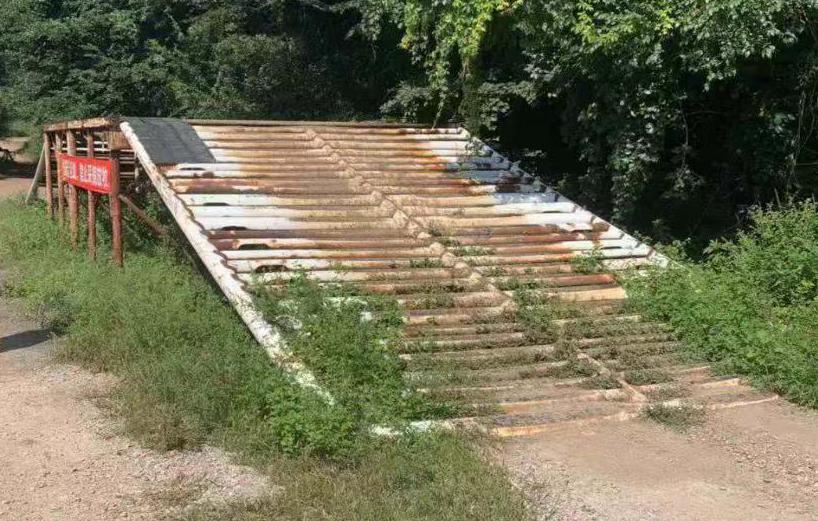 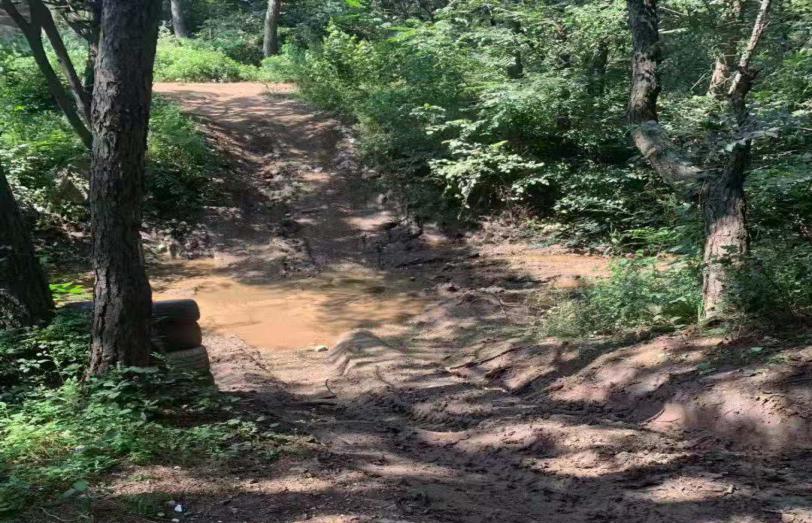 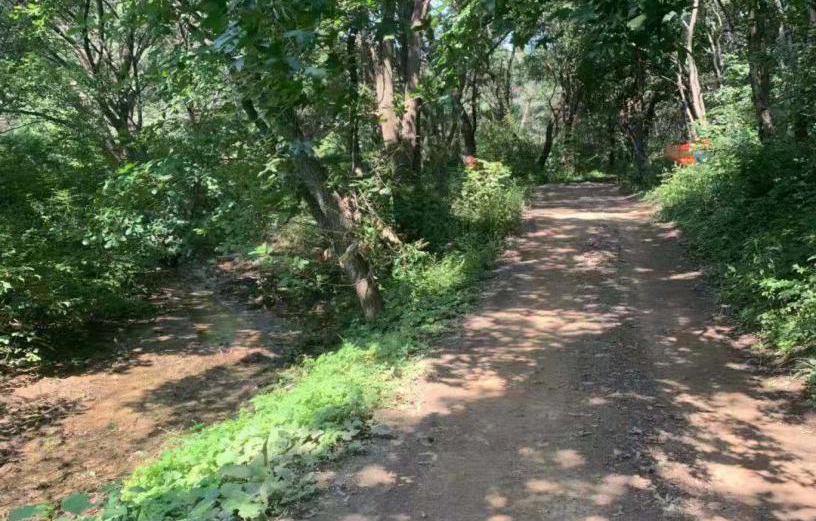 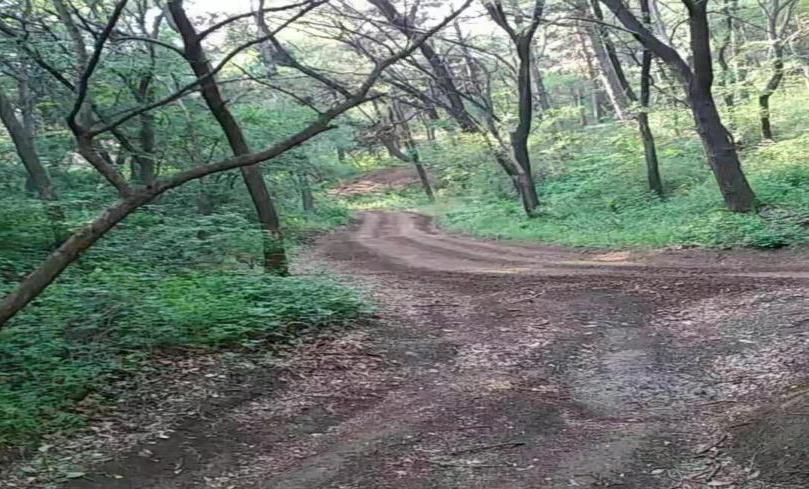 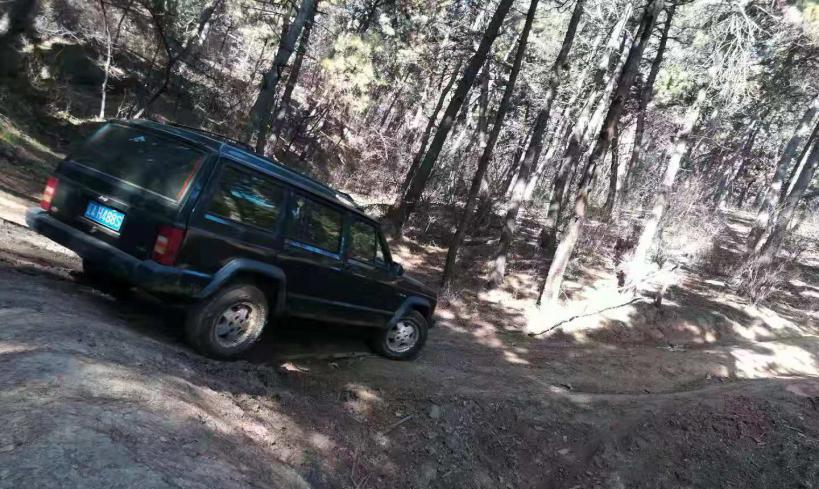 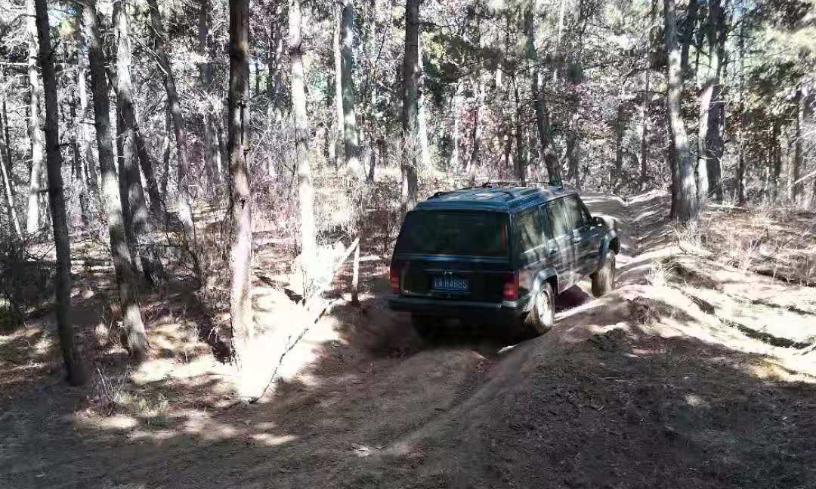 场地实景图